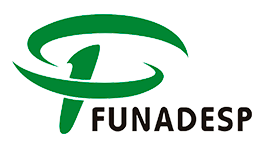 XVIII Encontro Nacional de Pós-graduação e Pesquisa das IES Particulares
XII Encontro Nacional do Fórum de Extensão das IES Particulares - FOREXP
Formas e tendências das relações 
entre Pesquisa e Extensão
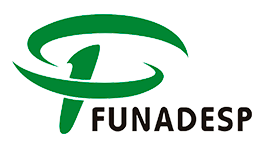 XVIII Encontro Nacional de Pós-graduação e Pesquisa das IES Particulares
XII Encontro Nacional do Fórum de Extensão das IES Particulares - FOREXP
Posições do Brasil na última avaliação do PISA (2015)
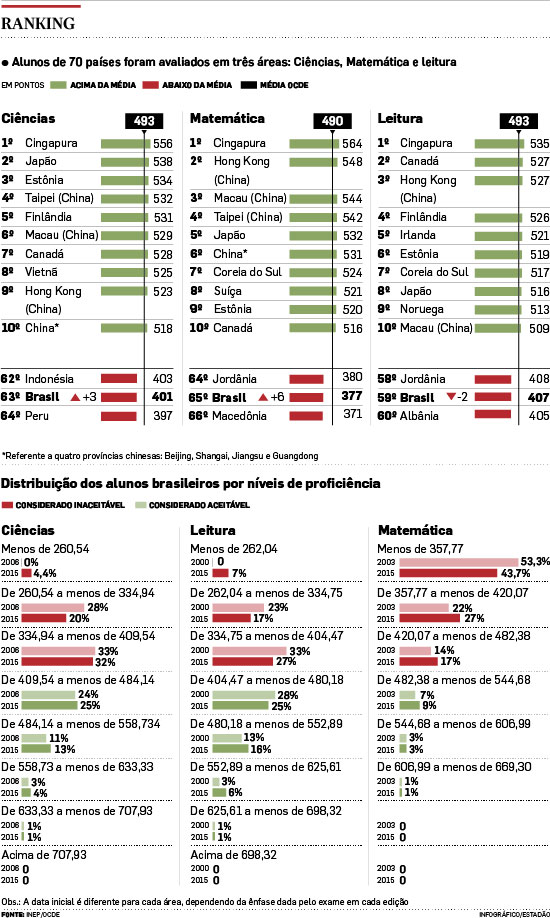 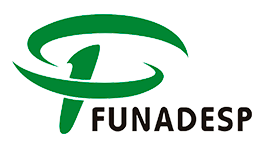 XVIII Encontro Nacional de Pós-graduação e Pesquisa das IES Particulares
XII Encontro Nacional do Fórum de Extensão das IES Particulares - FOREXP
Posições do Brasil nas avaliações anteriores do PISA
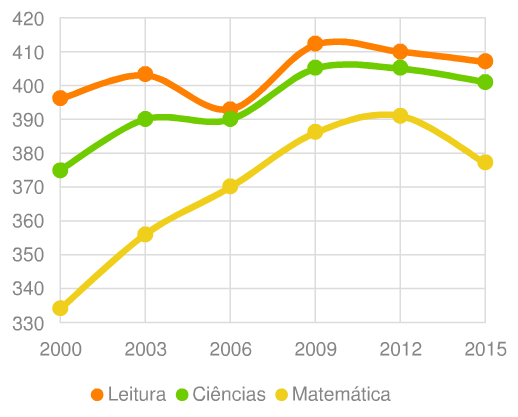 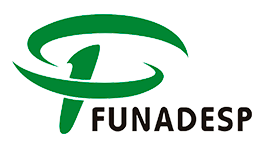 XVIII Encontro Nacional de Pós-graduação e Pesquisa das IES Particulares
XII Encontro Nacional do Fórum de Extensão das IES Particulares - FOREXP
Formas e tendências das relações 
entre pesquisa e extensão
Popularização da Ciência

“Conjunto de atividades, disciplinas e abordagens que busca comunicar a ciência para uma audiência ampla e voluntária” (BAPTISTA, 2015, p. 36).
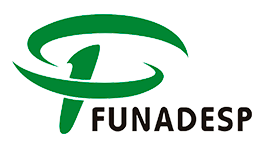 XVIII Encontro Nacional de Pós-graduação e Pesquisa das IES Particulares
XII Encontro Nacional do Fórum de Extensão das IES Particulares - FOREXP
Formas e tendências das relações 
entre pesquisa e extensão
Popularização da Ciência (objetivos)

	- Democratizar o acesso ao conhecimento 	   
              científico

	- Minimizar o impacto do aluno ingressante em 	   relação ao conhecimento científico
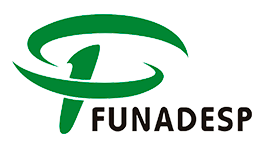 XVIII Encontro Nacional de Pós-graduação e Pesquisa das IES Particulares
XII Encontro Nacional do Fórum de Extensão das IES Particulares - FOREXP
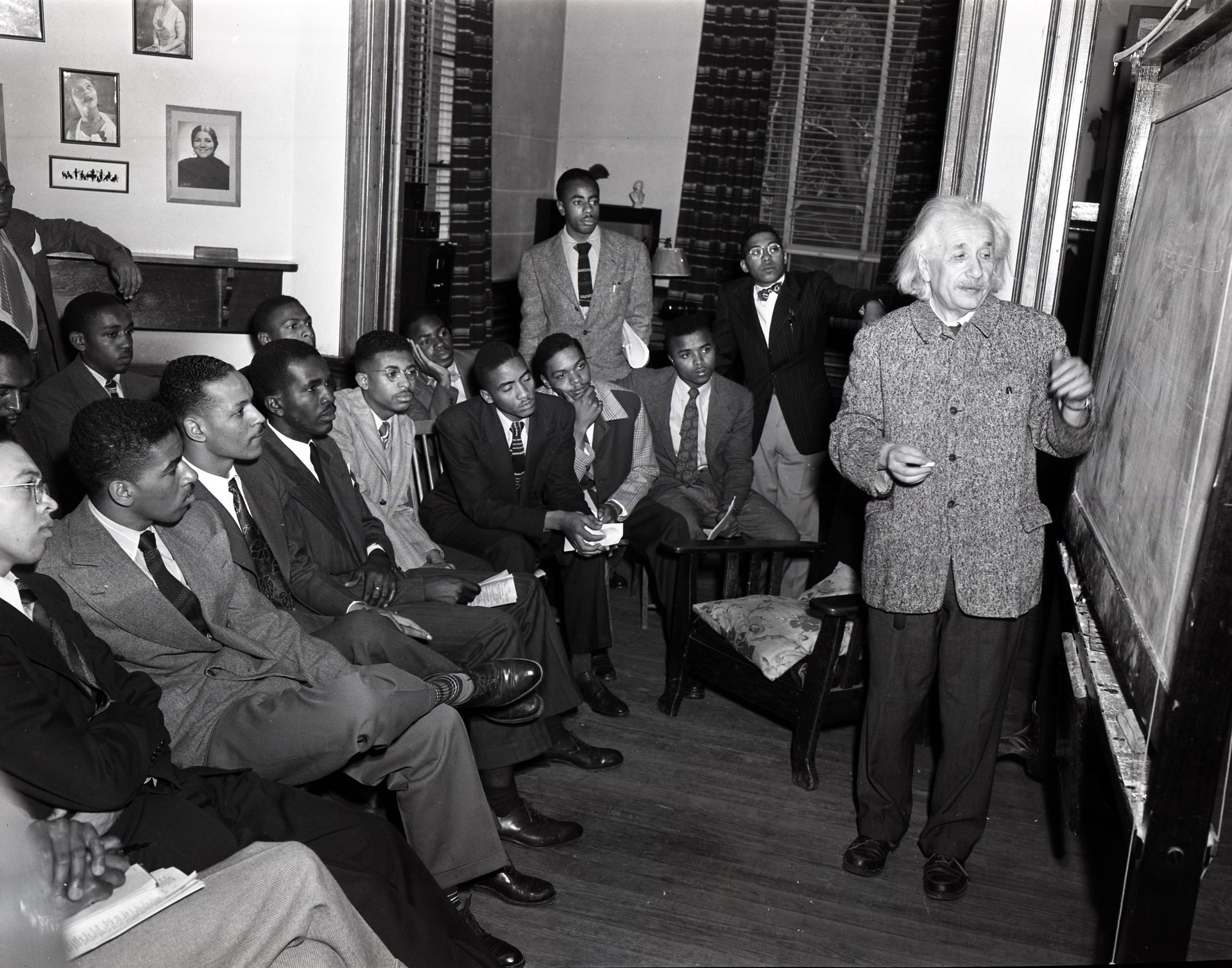 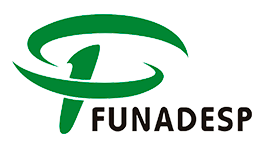 XVIII Encontro Nacional de Pós-graduação e Pesquisa das IES Particulares
XII Encontro Nacional do Fórum de Extensão das IES Particulares - FOREXP
Formas e tendências das relações 
entre pesquisa e extensão
“É necessário que cada homem que pensa tenha a possibilidade de   participar com toda lucidez dos  
grandes problemas científicos 
              de sua época”
                                       
                                       Albert Einstein
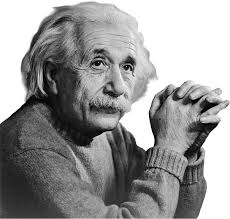 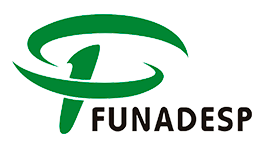 XVIII Encontro Nacional de Pós-graduação e Pesquisa das IES Particulares
XII Encontro Nacional do Fórum de Extensão das IES Particulares - FOREXP
Formas e tendências das relações 
entre pesquisa e extensão
“Somente quando cumpre essa importante missão é que a ciência adquire do ponto de vista social 
o direito de existir”
                              
                                   Albert Einstein
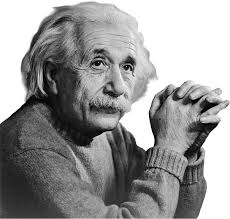 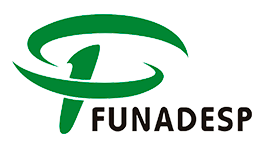 XVIII Encontro Nacional de Pós-graduação e Pesquisa das IES Particulares
XII Encontro Nacional do Fórum de Extensão das IES Particulares - FOREXP
Temas de interesse do brasileiro
Enquete Ministério da Ciência, Tecnologia e Inovação (2015)
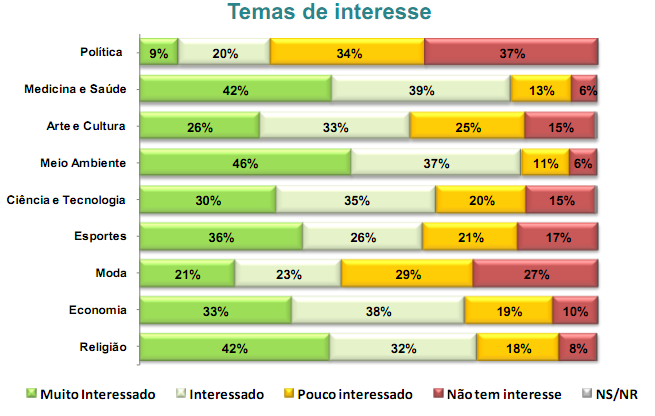 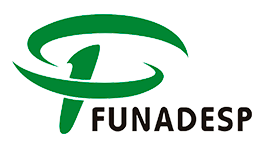 XVIII Encontro Nacional de Pós-graduação e Pesquisa das IES Particulares
XII Encontro Nacional do Fórum de Extensão das IES Particulares - FOREXP
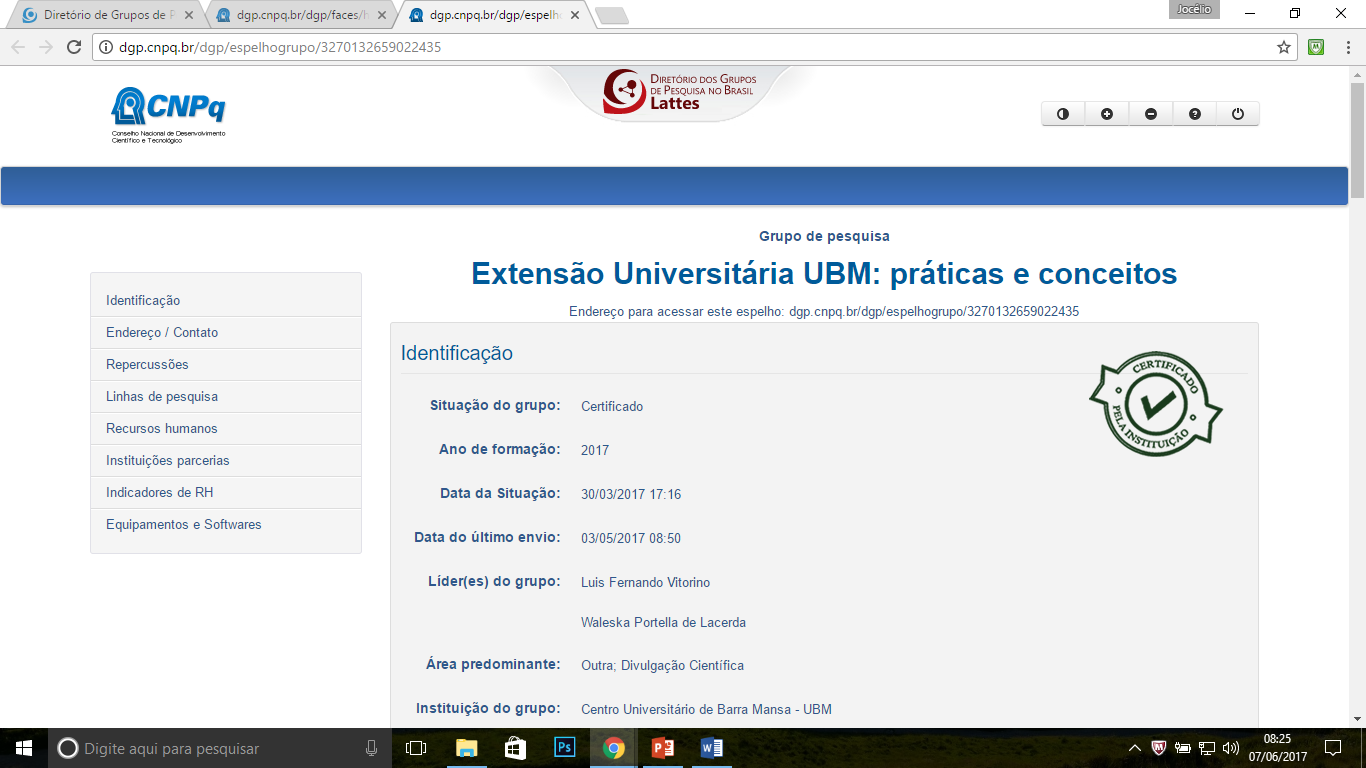 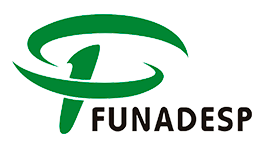 XVIII Encontro Nacional de Pós-graduação e Pesquisa das IES Particulares
XII Encontro Nacional do Fórum de Extensão das IES Particulares - FOREXP
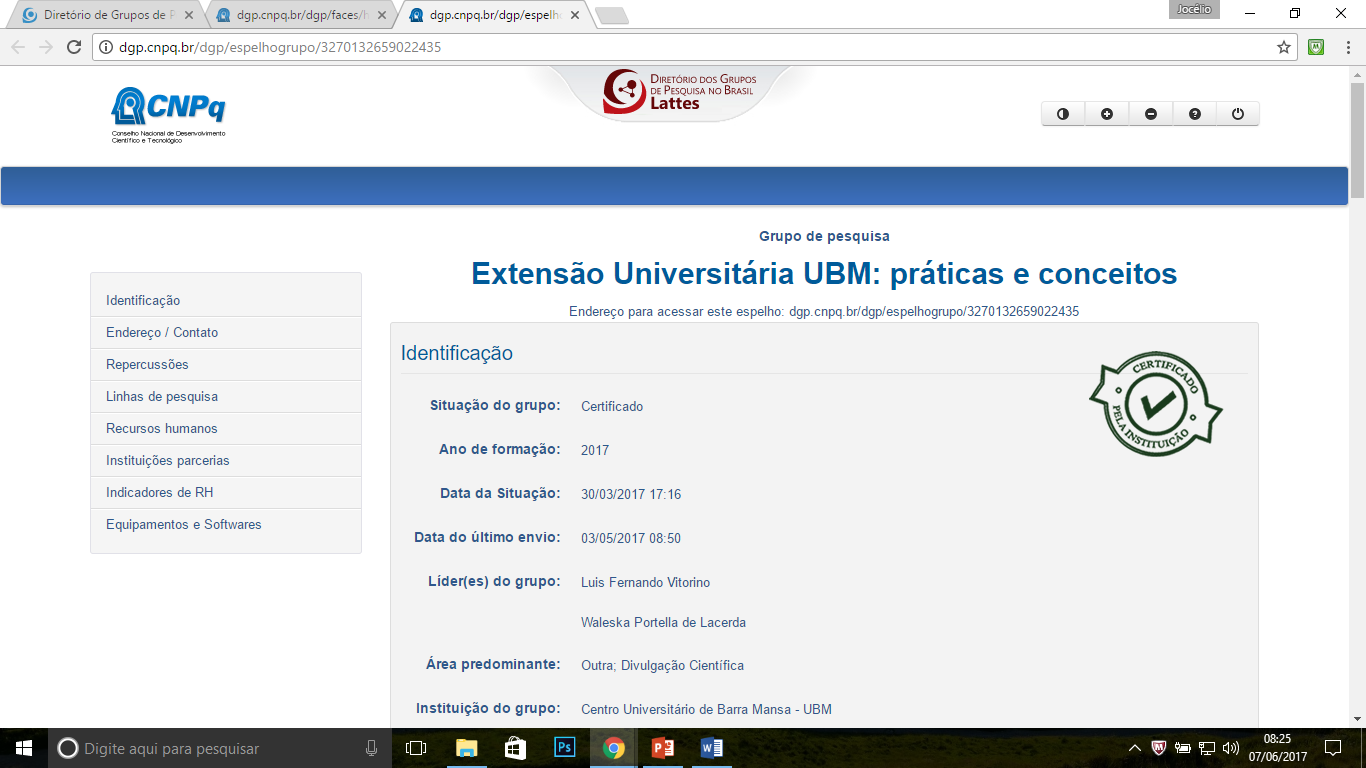 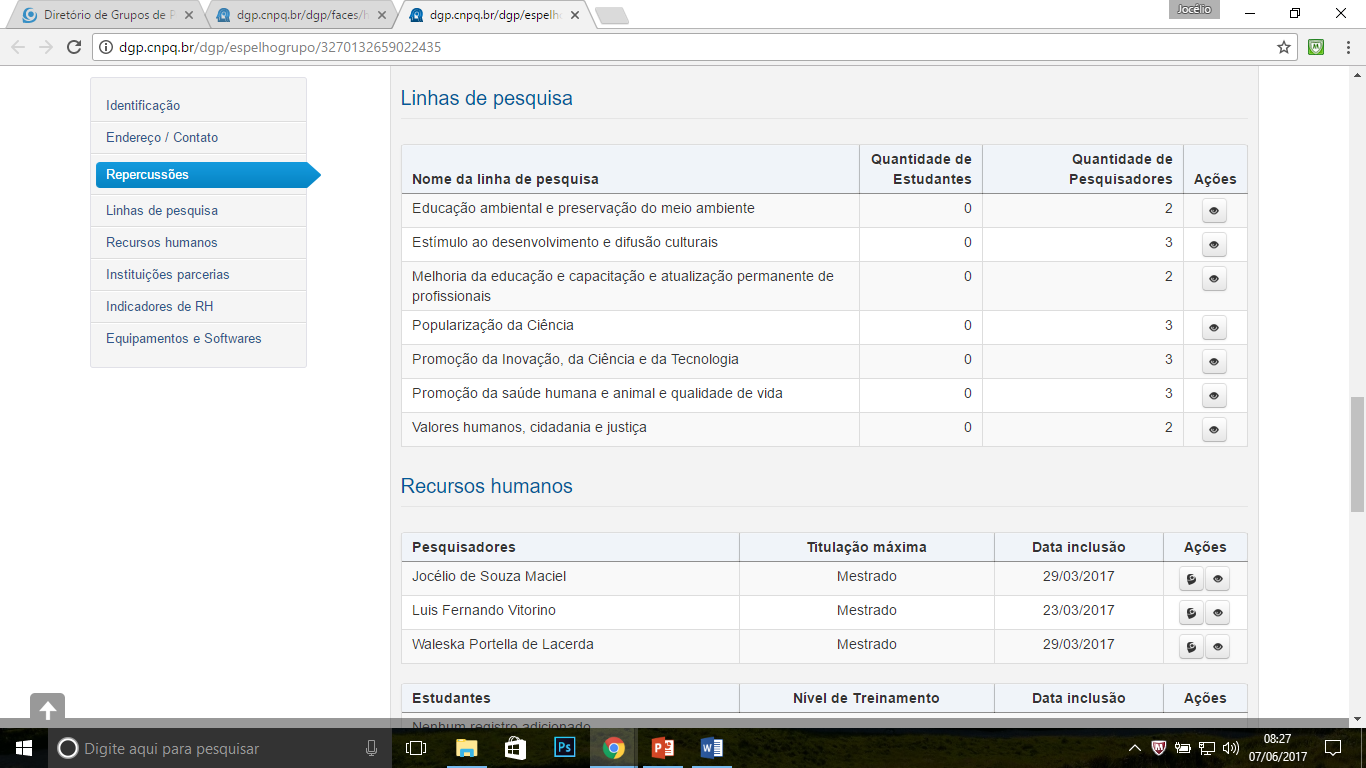 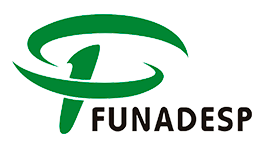 XVIII Encontro Nacional de Pós-graduação e Pesquisa das IES Particulares
XII Encontro Nacional do Fórum de Extensão das IES Particulares - FOREXP
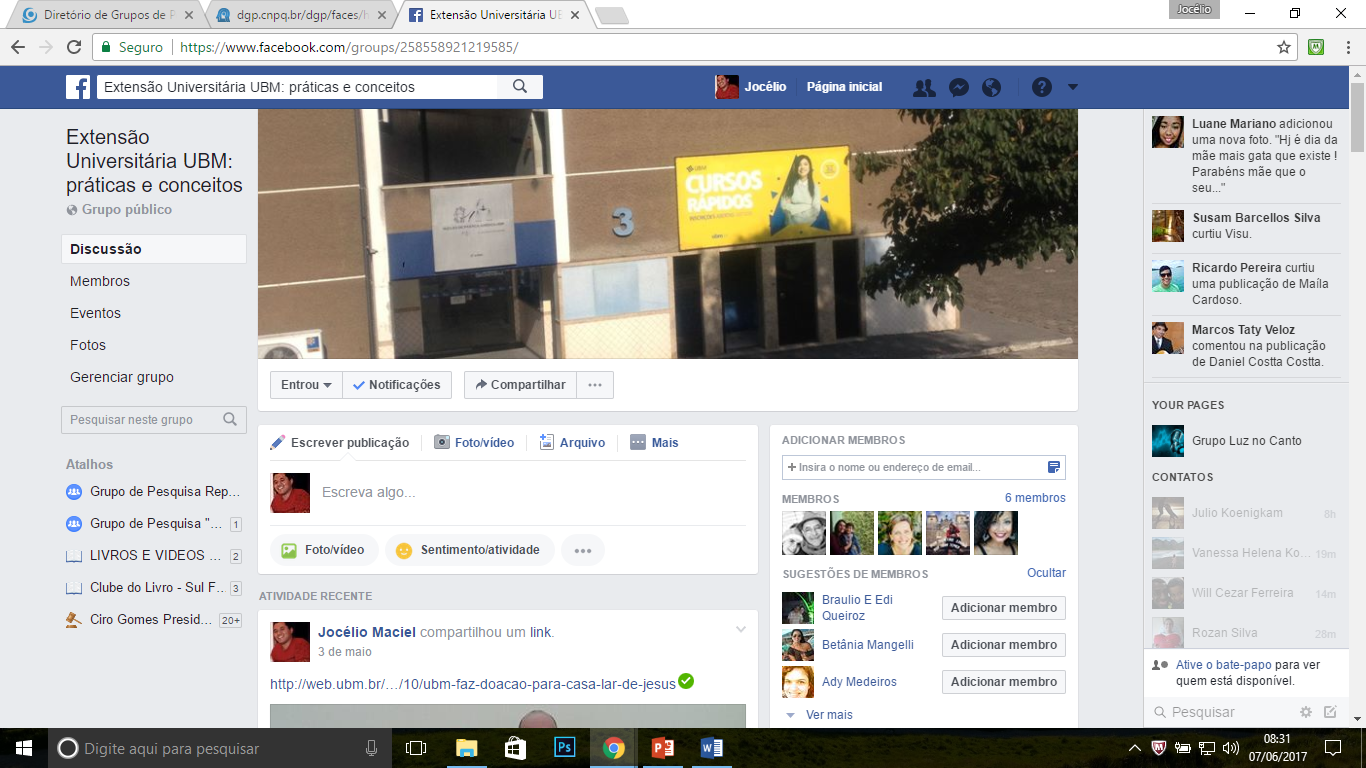 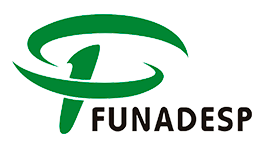 XVIII Encontro Nacional de Pós-graduação e Pesquisa das IES Particulares
XII Encontro Nacional do Fórum de Extensão das IES Particulares - FOREXP
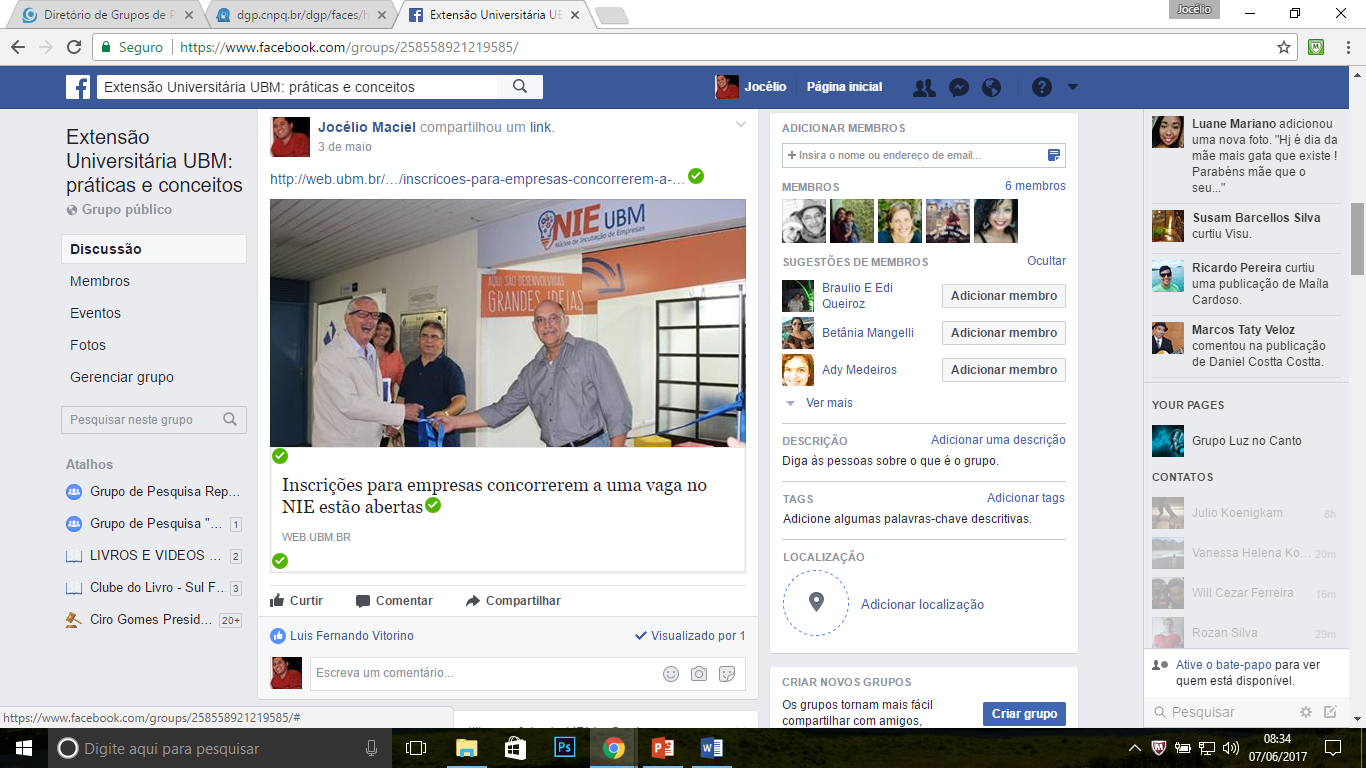 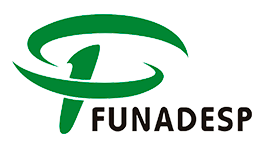 XVIII Encontro Nacional de Pós-graduação e Pesquisa das IES Particulares
XII Encontro Nacional do Fórum de Extensão das IES Particulares - FOREXP
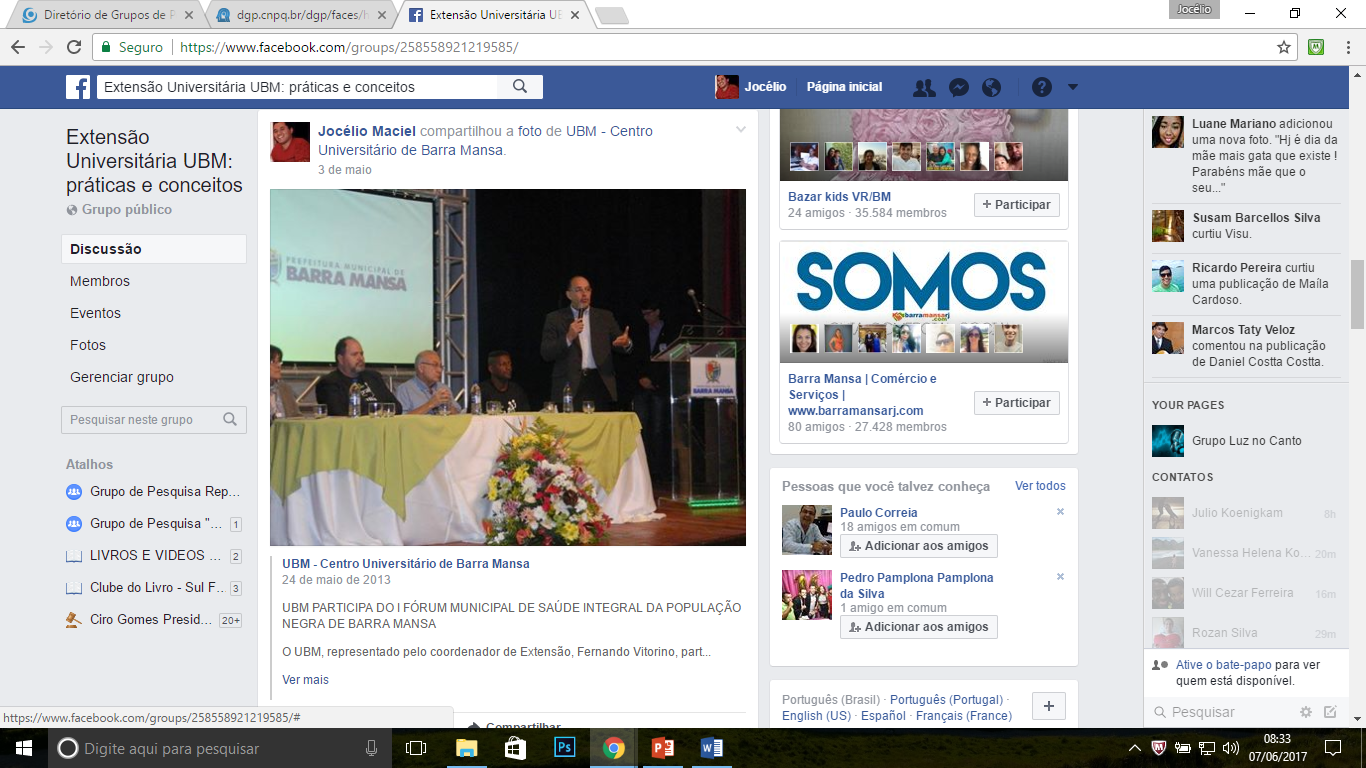 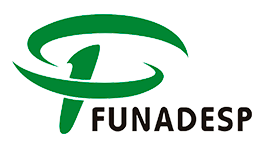 XVIII Encontro Nacional de Pós-graduação e Pesquisa das IES Particulares
XII Encontro Nacional do Fórum de Extensão das IES Particulares - FOREXP
Formas e tendências das relações 
entre Pesquisa e Extensão
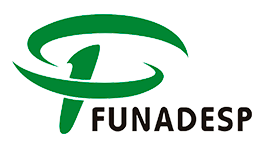 XVIII Encontro Nacional de Pós-graduação e Pesquisa das IES Particulares
XII Encontro Nacional do Fórum de Extensão das IES Particulares - FOREXP
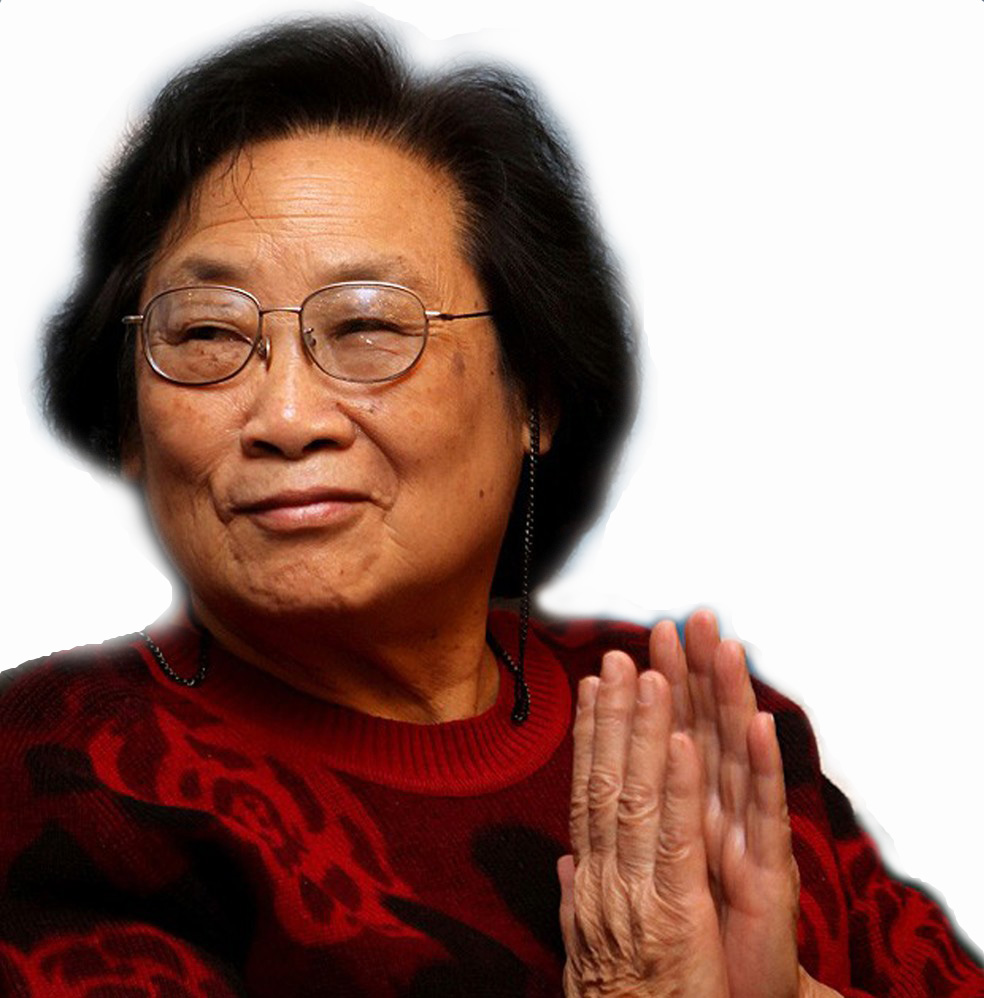 “É responsabilidade de cada pesquisador continuar a buscar o bem estar de todos os seres humanos”
                              
                       Tu Youyou
		Farmacologista chinesa	
		Ganhadora do Prêmio Nobel 
		de Medicina (2015)